General Buyer Persona
Sarah Link
Goals / ChallengesWhat does this person struggle with in relation to meeting goals? What serves as a roadblock for this person’s success?
Real QuotesAbout goals, challenges, etc.
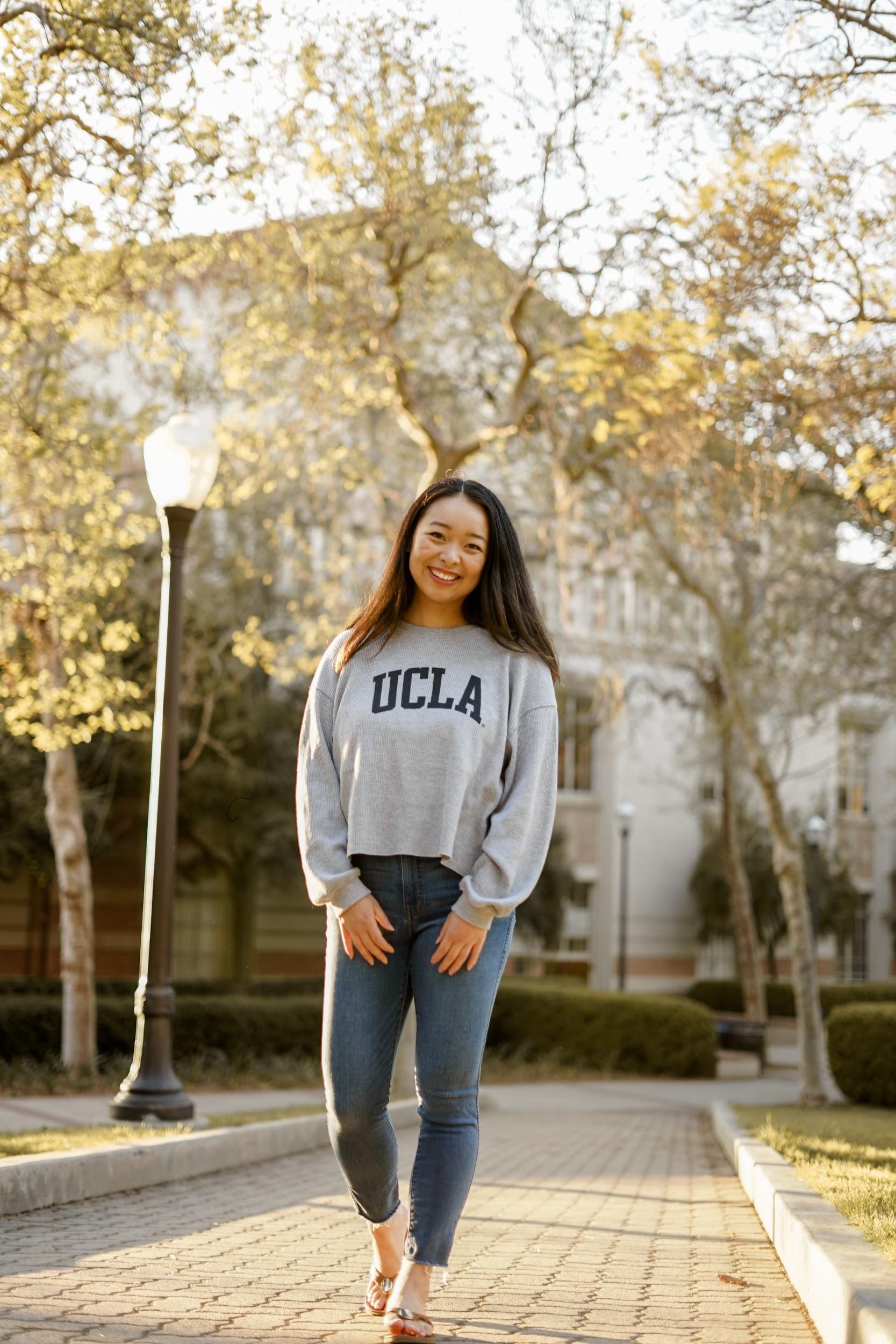 Your text here
Your text here
Your text here
Your text here
Your text here
Your text here
Your text here
Your text here
Your text here
Your text here
What can we do?...to help our persona achieve their goals? ...to help our persona overcome their challenges?
IdentifiersCommunication preferences? 
Social media platforms?
Background / Demographics
Your text here
Your text here
Your text here
Your text here
Your text here
Your text here
Your text here
Your text here
Your text here
Your text here
Job? Career Path? Family? Lifestyle? Age? Income?
Your text here
Your text here
Your text here
Your text here
Your text here
Your text here
Marketing MessageHow can you describe your solution to have the biggest impact on your persona?
Your text here
Your text here
Your text here
Your text here
Your text here
Your text here
Your text here
Your text here
Your text here
General Buyer Persona
Gabriel Mesa
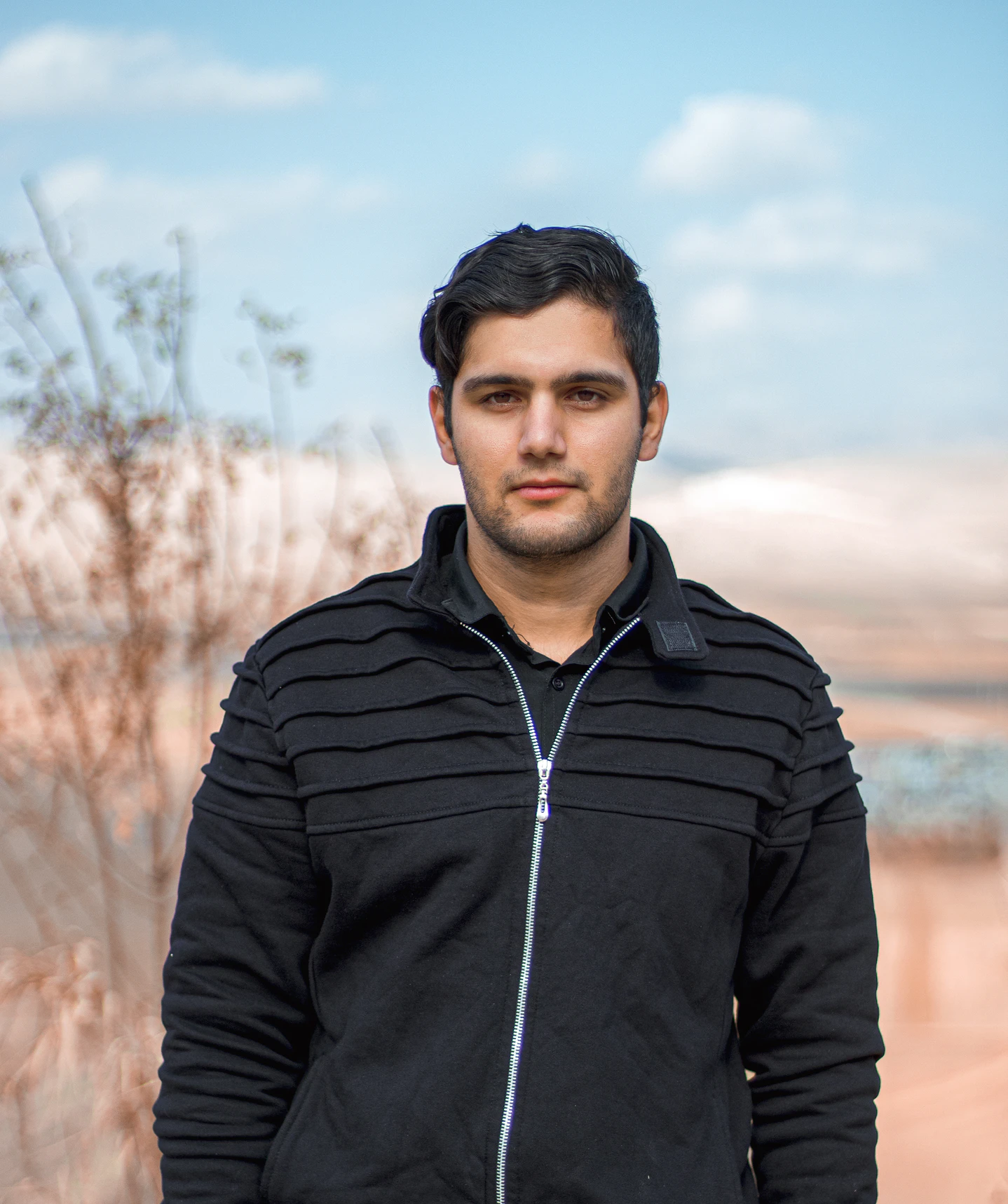 ChallengesWhat does this person struggle with in relation to meeting goals? What serves as a roadblock for this person’s success?
DemographicsAge? Income? Location? Gender Identity?
Your text here
Your text here
Your text here
Your text here
Your text here
Your text here
IdentifiersCommunication preferences? 
Social media platforms?
What can we do?...to help our persona achieve their goals? ...to help our persona overcome their challenges?
Your text here
Your text here
Your text here
Your text here
Your text here
Your text here
Your text here
Background Job? Career Path? Family? Lifestyle?
Your text here
Your text here
Your text here
Your text here
Your text here
Your text here
GoalsPrimary/secondary goals?  Personal vs professional goals? Role-related vs company goals?
Your text here
Your text here
General Buyer Persona
Gabriel Mesa
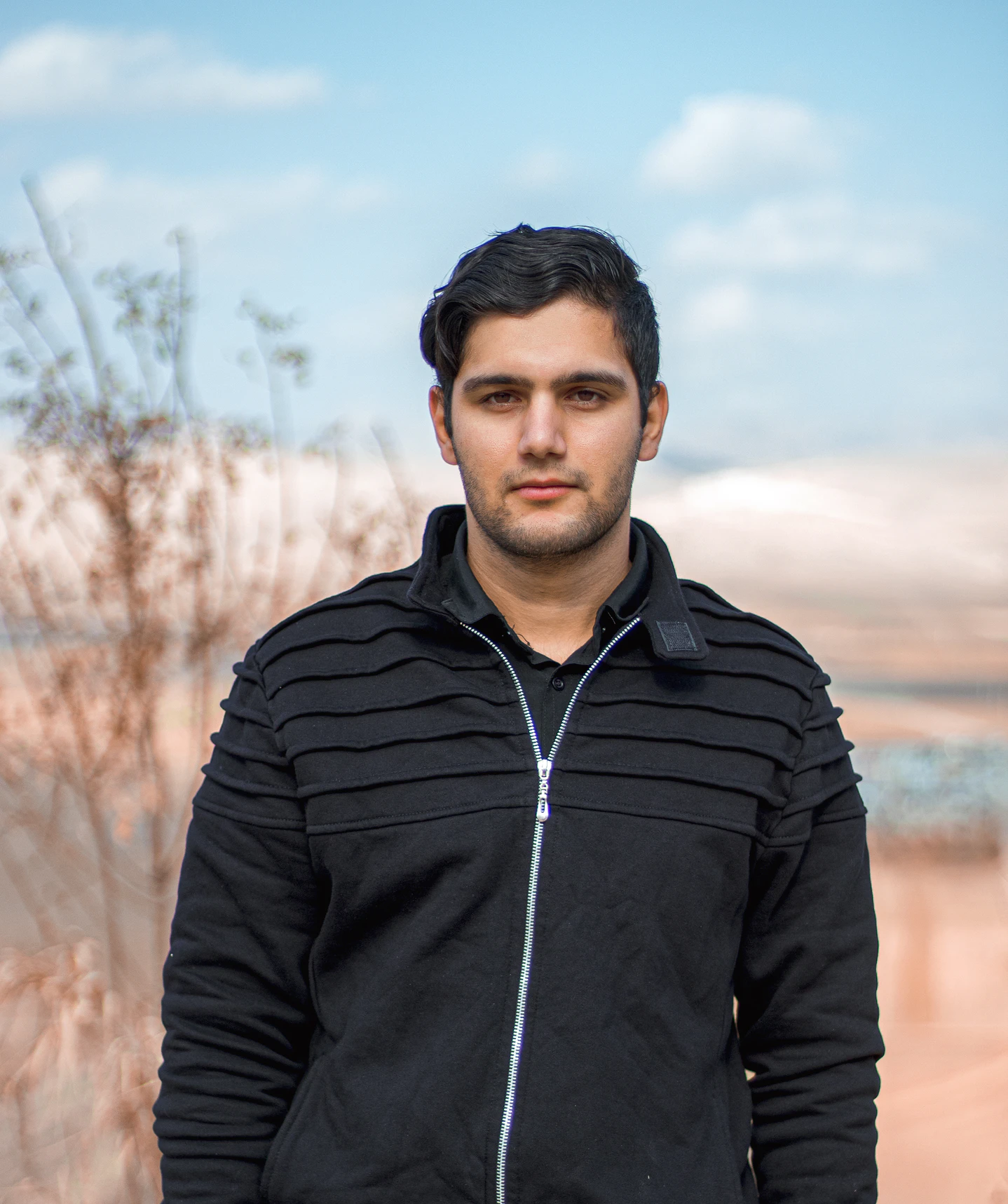 Marketing MessagingHow can you describe your solution to have the biggest impact on your persona?
Real QuotesAbout goals, challenges, etc.
Your text here
Your text here
Your text here
Your text here
Your text here
Your text here
Your text here
Your text here
Your text here
Your text here
Elevator Pitch/Bumper StickerSell your persona on your solution - in a sentence or a few words!
Common ObjectionsWhy wouldn’t they buy your product/service?
Your text here
Your text here
Your text here
Your text here
Your text here
Your text here
Your text here
Your text here
B2B Marketing Buyer Persona
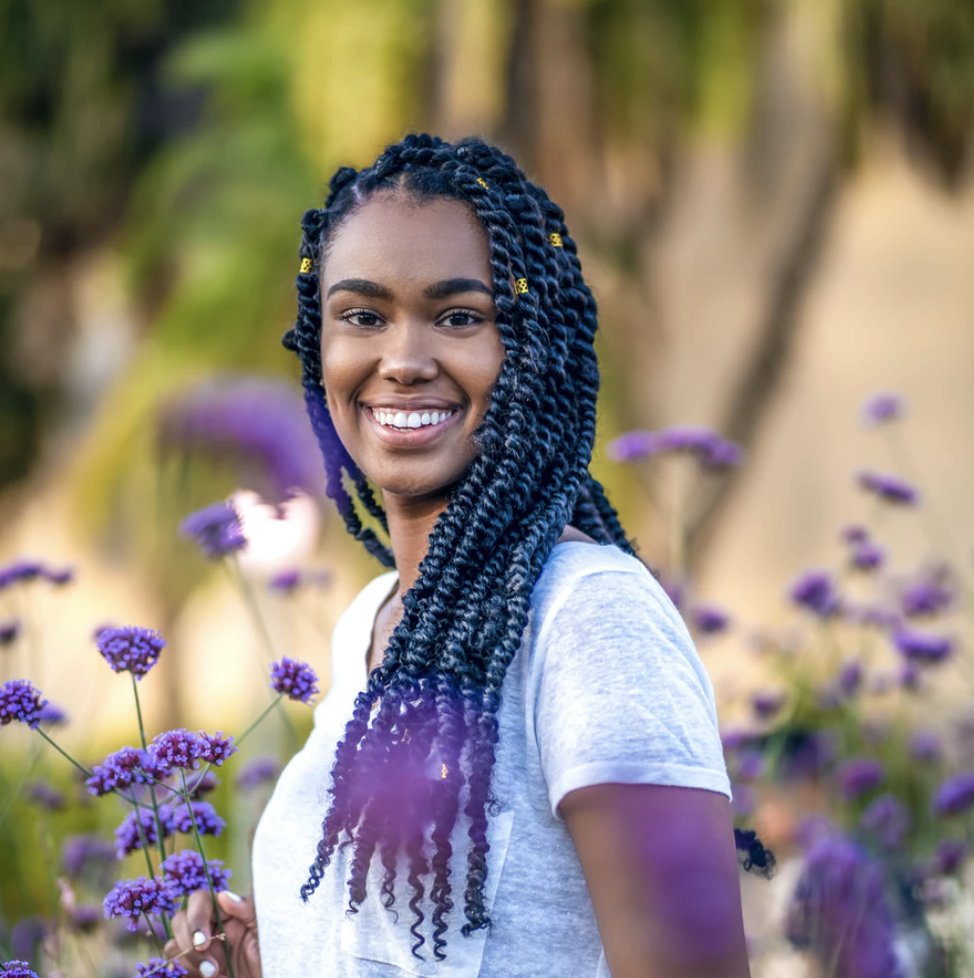 Technology/Social MediaDevice preferences? Social media platforms? Tech savvy?
Goals/Metrics/MotivationsPrimary/secondary goals? Personal vs professional goals? Top metrics they track? Motivations?
Your text here 
Your text here 
Your text here 
Your text here 
Your text here 
Your text here
Your text here 
Your text here 
Your text here 
Your text here 
Your text here 
Your text here
Abigail 
Williams
Background & DemographicsJob? Career path? Family? Lifestyle? Spending habits? Age? Income? Location? Gender identity?
Personality TraitsIntrovert vs extrovert? Interested in trying new things or likes consistency and brands they trust?
ChallengesWhat does this person struggle with in relation to meeting goals? What serves as a roadblock for this person’s success?
Age
Location
Gender
Education
Profession
Location
Lifestyle
Your text here 
Your text here 
Your text here 
Your text here 
Your text here 
Your text here
Your text here 
Your text here 
Your text here 
Your text here 
Your text here 
Your text here
B2B Marketing Buyer Persona
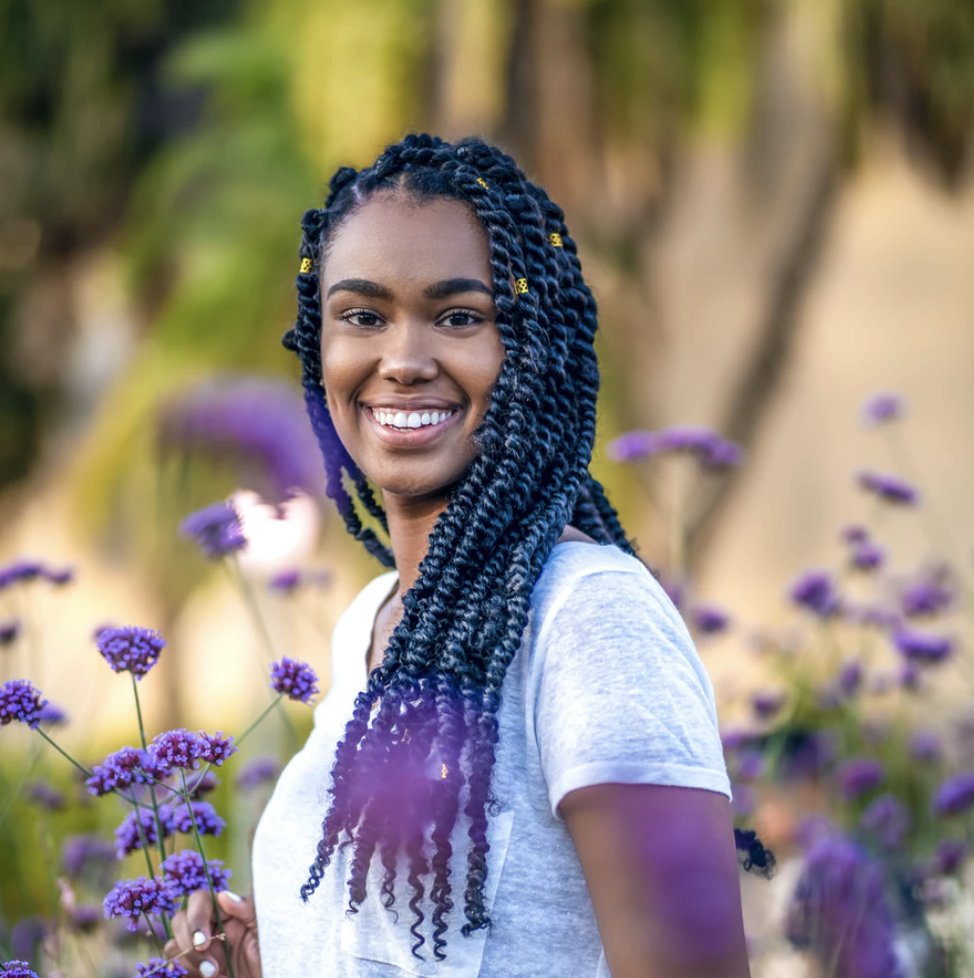 Real QuotesAbout goals, challenges, etc.
Common ObjectionsWhy wouldn’t they buy your product/service?
Your text here 
Your text here 
Your text here 
Your text here 
Your text here 
Your text here
Your text here 
Your text here 
Your text here 
Your text here 
Your text here 
Your text here
Abigail 
Williams
What can we do?...to help our persona achieve their goals? ...to help our persona overcome their challenges?
Marketing MessagingHow can you describe your solution to have the biggest impact on your persona? What resonates most with your persona?
Elevator Pitch/Bumper StickerSell your persona on your solution - in a sentence or a few words!
Your text here 
Your text here 
Your text here 
Your text here 
Your text here 
Your text here
Your text here 
Your text here 
Your text here 
Your text here 
Your text here 
Your text here
Your text here 
Your text here 
Your text here 
Your text here 
Your text here 
Your text here
B2B Marketing Buyer Persona
Julian Smith
Buyer persona description text here
BACKGROUND/ DEMOGRAPHICS
GOALS/ CHALLENGES
TECHNOLOGY/SOCIAL MEDIA
Cost savings? Value? Quality?
What problem does your product or service solve?

Your text here 
Your text here 
Your text here 
Your text here 
Your text here
Your text here
Device preferences? Social media platforms? Communication preferences?

Your text here 
Your text here 
Your text here 
Your text here 
Your text here
Your text here
Job? Career Path? Family? Lifestyle?

Your text here 
Your text here 
Your text here 
Your text here 
Your text here
Your text here
MARKETING MESSAGING
REAL QUOTES
How can you describe your solution to have the biggest impact on your persona? What resonates most with your persona?

Your text here 
Your text here 
Your text here 
Your text here 
Your text here
Your text here
Sell your persona on your solution - in a sentence or a few words!

Your text here 
Your text here 
Your text here 
Your text here 
Your text here
Your text here
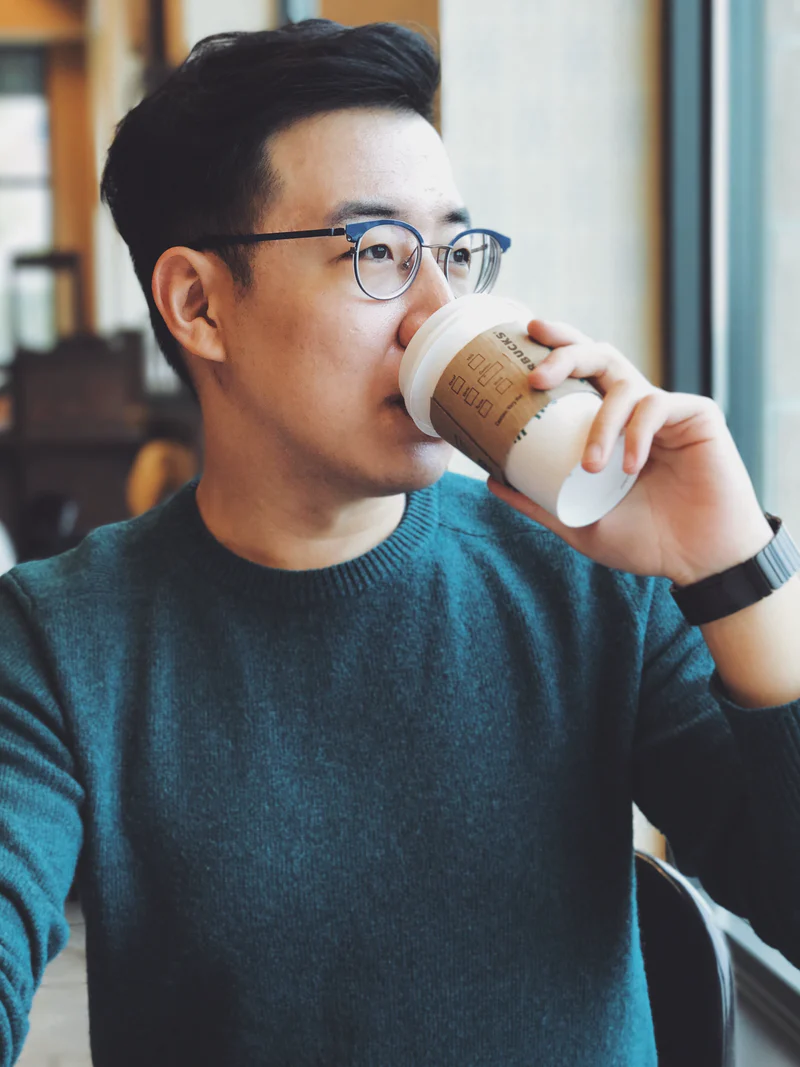 Sales Buyer Persona
Demographics
Age? Income? Location? Gender identity?
Your text here 
Your text here 
Your text here 
Your text here 
Your text here 
Your text here
Communication/Schedule
Device preferences? Preferred communication style (email vs call vs Slack vs Zoom vs Loom…)? Working hours?
Your text here 
Your text here 
Your text here 
Your text here 
Your text here 
Your text here
Joshua 
Stevens
Goals/Metrics/Motivations
Primary/secondary goals? Personal vs professional goals? Top metrics they track? Motivations?
Your text here 
Your text here 
Your text here 
Your text here 
Your text here 
Your text here
Personality Traits
Introvert vs extrovert? Straight shooter or wants time to analyze and question? 
Your text here 
Your text here 
Your text here 
Your text here 
Your text here 
Your text here
Background 
Job? Career path? Family? Lifestyle? Spending habits?
Your text here 
Your text here 
Your text here 
Your text here 
Your text here 
Your text here
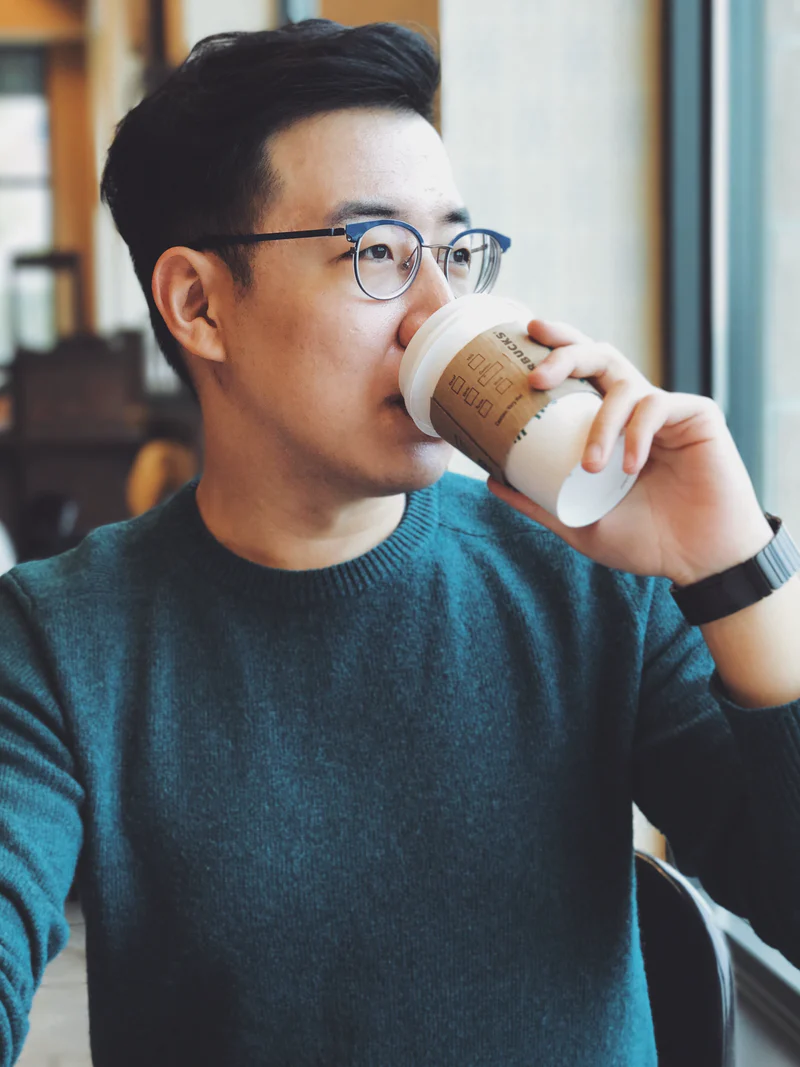 Sales Buyer Persona
What can we do?
...to help our persona achieve their goals? ...to help our persona overcome their challenges?
Your text here 
Your text here 
Your text here 
Your text here 
Your text here 
Your text here
Real Quotes
About goals, challenges, etc.
Your text here 
Your text here 
Your text here 
Your text here 
Your text here 
Your text here
Common Objections
Why wouldn’t they buy your product/service?
Your text here 
Your text here 
Your text here 
Your text here 
Your text here 
Your text here
Marketing Messaging
How can you describe your solution to have the biggest impact on your persona? What resonates most with your persona?
Your text here 
Your text here 
Your text here 
Your text here 
Your text here 
Your text here
Joshua 
Stevens
Challenges
What does this person struggle with in relation to meeting goals? What serves as a roadblock for this person’s success?
Your text here 
Your text here 
Your text here 
Your text here 
Your text here 
Your text here
Elevator Pitch/Bumper Sticker
Sell your persona on your solution - in a sentence or a few words!
Your text here 
Your text here 
Your text here 
Your text here 
Your text here 
Your text here
Technology/Product Buyer Persona
Lea
Blask
Goals/Metrics/MotivationsPrimary/secondary goals? Personal vs professional goals? Top metrics they track? Motivations?

Your text here...
ChallengesWhat does this person struggle with in relation to meeting goals? What serves as a roadblock for this person’s success?

Your text here...
Background
Job?
Career path?
Family?
Lifestyle?
Spending habits?

Your text here
Skills
CRM
Coding
What can we do?...to help our persona achieve their goals? ...to help our persona overcome their challenges?

Your text here...
Demographics
Software Knowledge
Age?
Income?
Location?
Gender identity?

Your text here
Another skill
Technology/Social Media
Device preferences? Social
media platforms? Tech savvy?

Your text here
Real QuotesAbout goals, challenges, etc.

Your text here...
Technology/Product Buyer Persona
Lea Blask
Common Objections
Marketing Messaging
Elevator Pitch/Bumper Sticker
How can you describe your solution to have the biggest impact on your persona? What resonates most with your persona?

Your text here...
Why wouldn’t they buy your product/service?

Your text here...
Sell your persona on your solution - in a sentence or a few words!

Your text here...